جامعة ديالى / كلية الهندسة
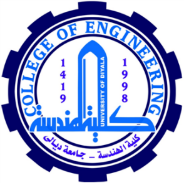 قسم الهندسة الإلكترونية
8085 Microprocessor
Lecture 1
المدرس إياد قيس عبد الكريم
2018
جامعة ديالى / كلية الهندسة
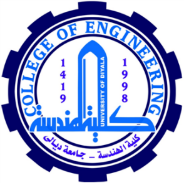 قسم الهندسة الإلكترونية
Introduction
The microprocessor plays a significant role in the everyday functioning of industrialized societies.
The microprocessor communicates and oper­ates in the binary numbers 0 and 1, called bits.
Each microprocessor has a fixed set of instructions in the form of binary patterns called a machine language..
The microproces­sor can be embedded in a larger system, can be a standalone unit controlling processes, or it can function as the CPU of a computer called a micro­computer.
2018
ALU
I / O
Input / Output
جامعة ديالى / كلية الهندسة
Register
Array
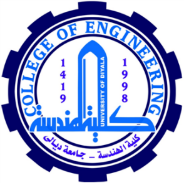 قسم الهندسة الإلكترونية
Timing
 And
 Control Unit
Organization of a Microprocessor-Based System
Memory Unit
RWM
ROM
2018
جامعة ديالى / كلية الهندسة
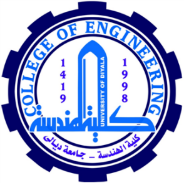 قسم الهندسة الإلكترونية
Arithmetic/Logic Unit
This is the area of the microprocessor where various computing functioning) function are performed on data. The ALU unit performs such arithmetic operations as sing 8-bit addition and subtraction, and such logic operations as AND, OR, and exclusive OR. Results are stored either in registers or in memory.
2018
جامعة ديالى / كلية الهندسة
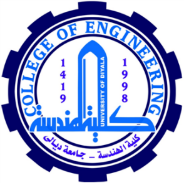 قسم الهندسة الإلكترونية
Register Array
This area of the microprocessor consists of various registers. These registers are primarily used to store data temporarily during the execution of a program. Some of the registers are accessible to the user through instructions.
2018
جامعة ديالى / كلية الهندسة
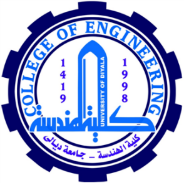 قسم الهندسة الإلكترونية
Timing and control unit
This unit synchronizes all the microprocessor operations with the clock and generate the control signals necessary for communication between the microprocessor and peripheral the control signals are similar to a sync pulse in an oscilloscope. The RD and WR signals are sync pulses indicating the availability of data on the data bus.
2018
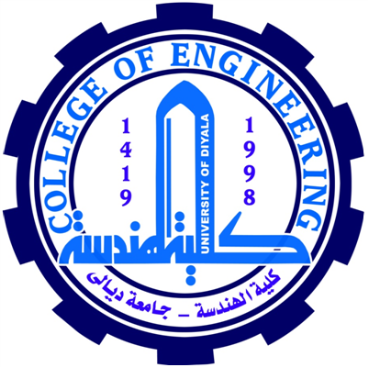 شكراً لإصغائكم ...
أسئلة ؟
2018